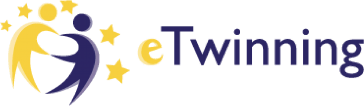 eTwinning projekti u nastavi
Primjer prakse, 4. razred,
šk.god. 2020. /2021.
Višnja Špicar,
učiteljica razredne nastave, savjetnik
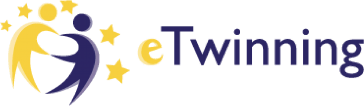 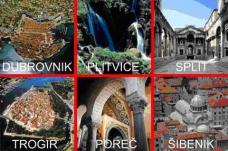 Ljepote moje domovine / 
The beauties of my homeland
Odgojno obrazovni ishodi po predmetima
OŠ HJ A.4.1.
Učenik razgovara i govori u skladu s komunikacijskom situacijom.
– razgovara i govori prema zadanoj ili slobodnoj temi
– poštuje društveno prihvatljiva pravila uljudne komunikacije u različitim životnim situacijama
OŠ HJ A.4.6.
Učenik objašnjava razliku između zavičajnoga govora i hrvatskoga standardnog jezika.
– razlikuje mjesni govor i hrvatski standardni jezik navodeći ogledne i česte primjere
– uočava važnost pozitivnog odnosa prema mjesnom govoru
Hrvatski 
jezik
OŠ HJ C.4.1.
Učenik izdvaja važne podatke koristeći se različitim izvorima primjerenima dobi.
– dolazi do podataka kombinirajući različite izvore
– upotrebljava podatke u različite svrhe: proširuje sadržaje učenja, priprema se za pisanje i govorenje
PID OŠ C.4.1. Učenik obrazlaže ulogu, utjecaj i važnost povijesnoga nasljeđa te prirodnih i društvenih različitosti domovine na razvoj nacionalnoga identiteta.

- Istražuje prirodnu i društvenu raznolikost, posebnost i prepoznatljivost domovine koristeći se različitim izvorima. Objašnjava povezanost baštine s identitetom domovine te ulogu baštine za razvoj i očuvanje nacionalnoga identiteta. Objašnjava na primjerima načine zaštite i očuvanja prirodne, kulturne i povijesne baštine domovine.
Priroda i društvo
OŠ LK A.4.1.
Učenik likovnim i vizualnim izražavanjem interpretira različite sadržaje.
- koristi iskustvo usmjerenog opažanja
Likovna
kultura
OŠ LK A.4.3.
Učenik u vlastitome radu koristi tehničke i izražajne mogućnosti novomedijskih tehnologija.
Međupredmetne
teme
uku A.2.1.
1. Upravljanje informacijama
Uz podršku učitelja ili samostalno traži nove informacije iz različitih izvora i uspješno ih primjenjuje pri rješavanju problema.
uku A.2.3.
3. Kreativno mišljenje
Učenik se koristi kreativnošću za oblikovanje svojih ideja i pristupa rješavanju problema.
uku A.2.4.
4. Kritičko mišljenje
Učenik razlikuje činjenice od mišljenja i sposoban je usporediti različite ideje.
osr A.2.1.
Razvija sliku o sebi.
osr A.2.2.
Upravlja emocijama i ponašanjem.
osr A.2.3.
Razvija osobne potencijale
ikt A.2.1.
Učenik prema savjetu odabire odgovarajuću digitalnu tehnologiju 
za obavljanje zadatka.
ikt A.2.2.
Učenik se samostalno koristi njemu poznatim uređajima i programima.
Predstavljanje svojih mjesta (video uradci učenika)
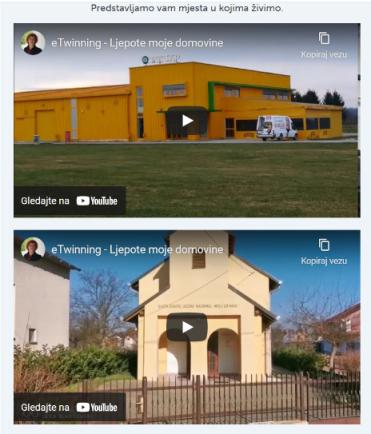 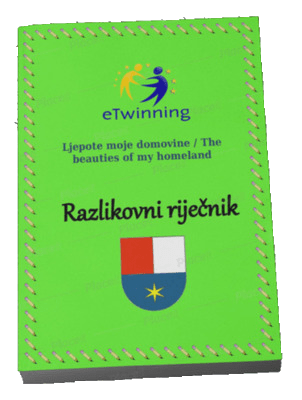 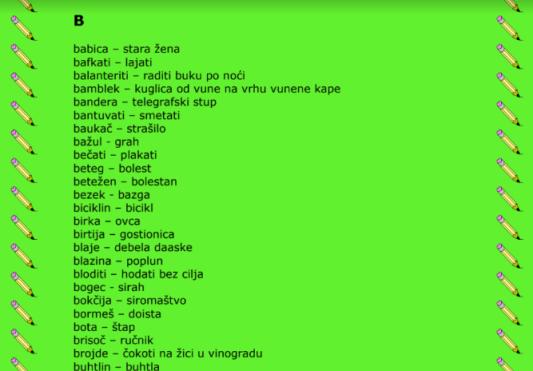 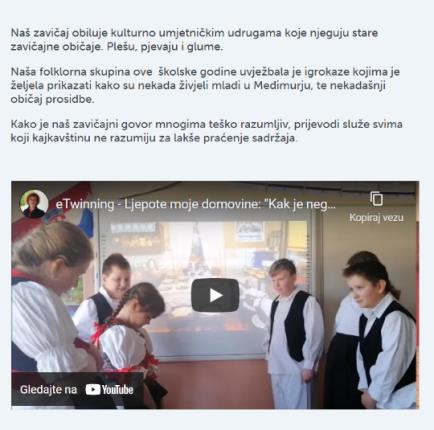 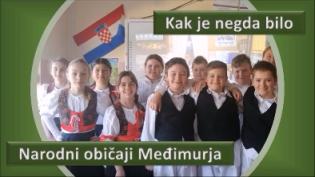 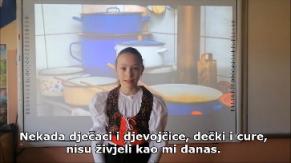 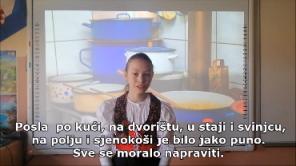 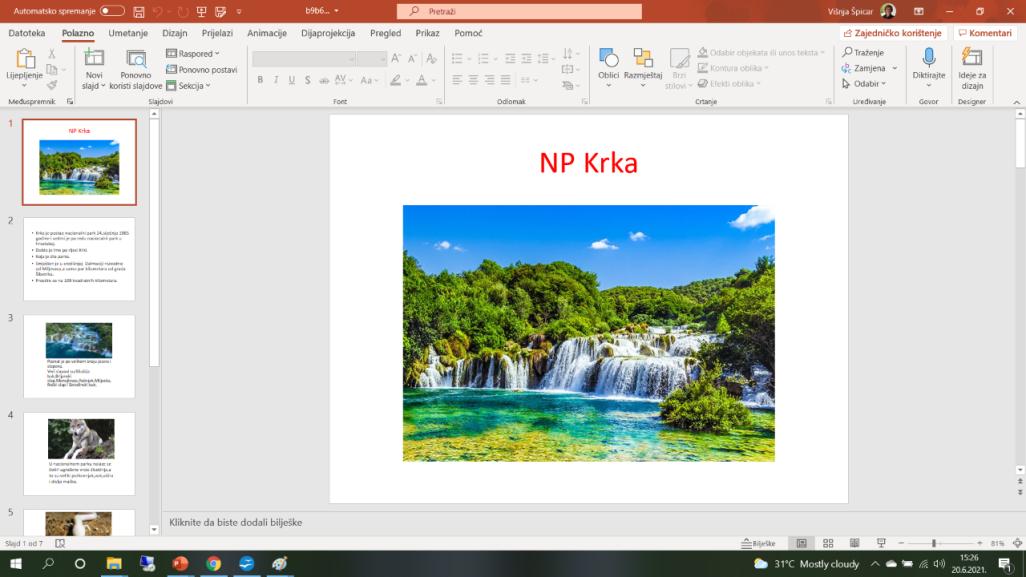 Evaluacija projekta
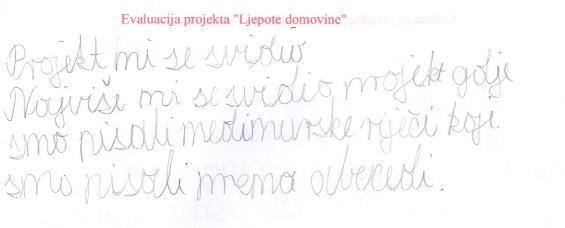 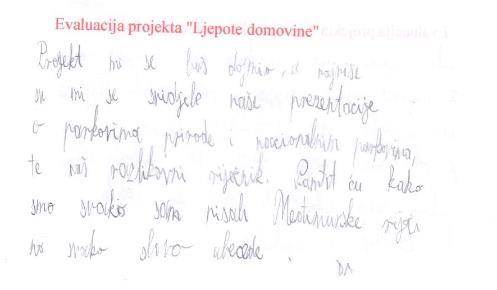 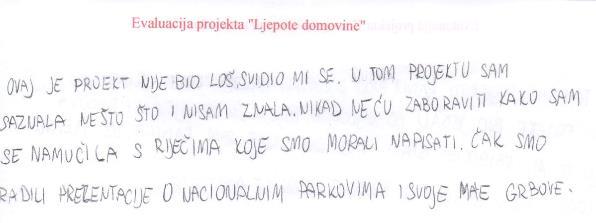 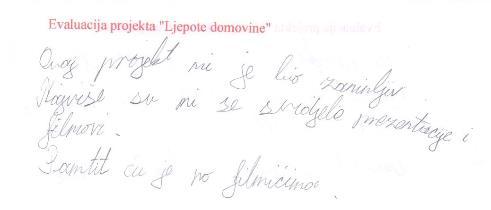 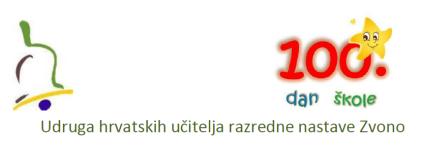 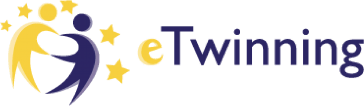 100. dan škole
Odgojno obrazovni ishodi po predmetima
MAT OŠ A.4.4.
Primjenjuje četiri računske operacije i odnose među brojevima u problemskim situacijama.

- rješava problemske zadatke sa uporabom i bez uporabe zagrada.
MAT OŠ C.4.2.
Razlikuje i opisuje trokute prema duljinama stranica te pravokutni trokut.
Matematika
MAT OŠ C.4.4.
Crta i konstruira geometrijske likove.
OŠ HJ A.4.1.
Učenik razgovara i govori u skladu s komunikacijskom situacijom.

– razgovara i govori prema zadanoj ili slobodnoj temi
– poštuje društveno prihvatljiva pravila uljudne komunikacije u različitim životnim situacijama
Hrvatski 
jezik
OŠ HJ A.4.4.
Učenik piše tekstove prema jednostavnoj strukturi.

– provjerava pravopisnu točnost i slovopisnu čitkost
PID OŠ B.4.1.
Učenik vrednuje važnost odgovornoga odnosa prema sebi, drugima i prirodi.

Opisuje svoj rast i razvoj i uočava promjene na sebi.
Odgovorno se ponaša prema sebi, drugima, svome zdravlju i zdravlju drugih.
Priroda i društvo
Međupredmetne
teme
uku A.2.1.
1. Upravljanje informacijama
Uz podršku učitelja ili samostalno traži nove informacije iz različitih izvora i uspješno ih primjenjuje pri rješavanju problema.
uku A.2.3.
3. Kreativno mišljenje
Učenik se koristi kreativnošću za oblikovanje svojih ideja i pristupa rješavanju problema.
uku A.2.4.
4. Kritičko mišljenje
Učenik razlikuje činjenice od mišljenja i sposoban je usporediti različite ideje.
osr A.2.1.
Razvija sliku o sebi.
osr A.2.2.
Upravlja emocijama i ponašanjem.
osr A.2.3.
Razvija osobne potencijale
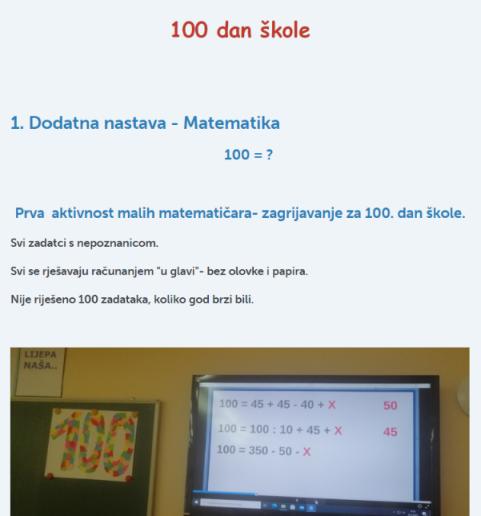 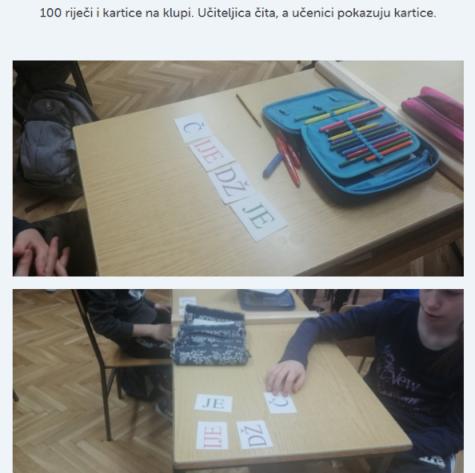 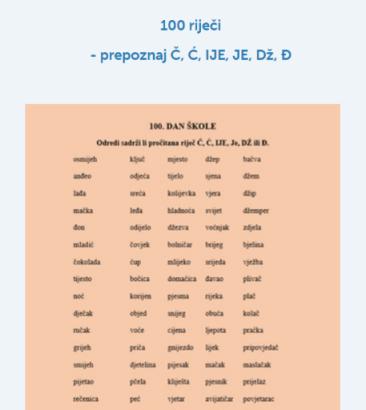 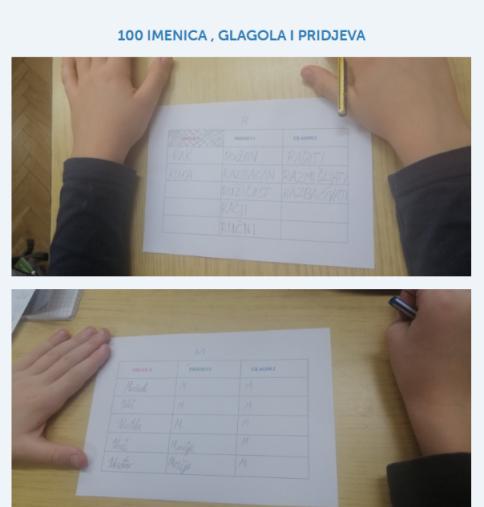 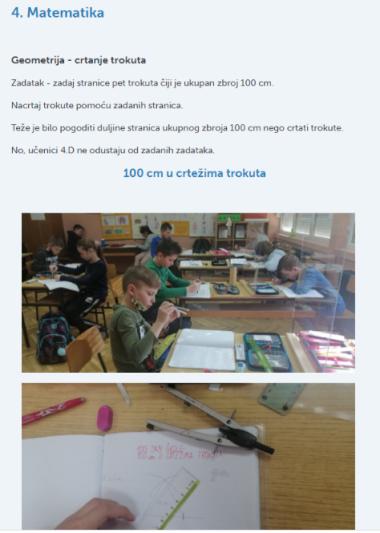 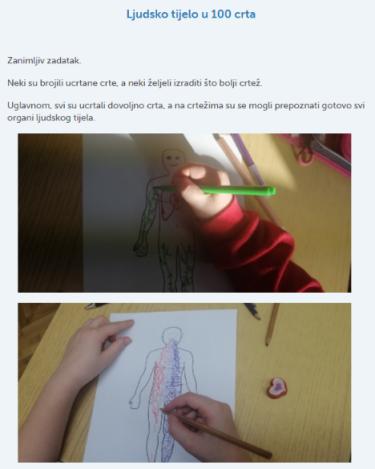 Evaluacija projekta
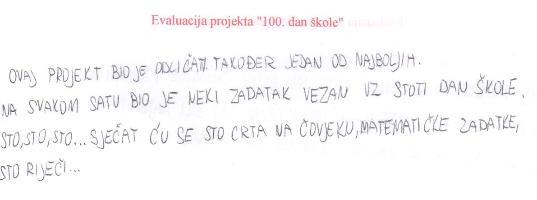 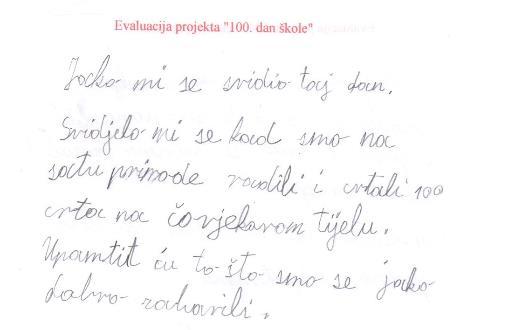 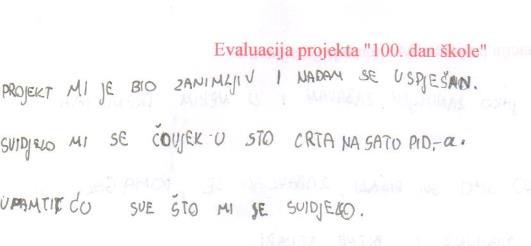 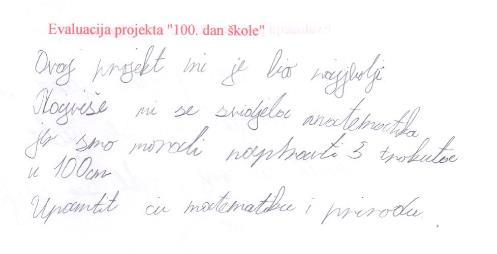 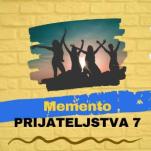 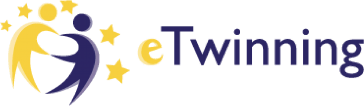 Memento prijateljstva 7 /memento for friendships
Odgojno obrazovni ishodi po predmetima
OŠ HJ A.4.1.
Učenik razgovara i govori u skladu s komunikacijskom situacijom.

– razgovara i govori prema zadanoj ili slobodnoj temi
– poštuje društveno prihvatljiva pravila uljudne komunikacije u različitim     životnim situacijama
Hrvatski jezik
OŠ HJ A.4.2.
Učenik sluša različite tekstove, izdvaja važne podatke i prepričava sadržaj poslušanoga teksta.

– izdvaja važne podatke iz poslušanoga teksta prema uputi
Međupredmetne
teme
uku A.2.1.
1. Upravljanje informacijama
Uz podršku učitelja ili samostalno traži nove informacije iz različitih izvora i uspješno ih primjenjuje pri rješavanju problema.
uku A.2.3.
3. Kreativno mišljenje
Učenik se koristi kreativnošću za oblikovanje svojih ideja i pristupa rješavanju problema.
uku A.2.4.
4. Kritičko mišljenje
Učenik razlikuje činjenice od mišljenja i sposoban je usporediti različite ideje.
osr A.2.1.
Razvija sliku o sebi.
osr A.2.2.
Upravlja emocijama i ponašanjem.
osr A.2.3.
Razvija osobne potencijale
goo A.2.1.
Ponaša se u skladu s ljudskim pravima u svakodnevnom životu.
goo B.2.1.
Promiče pravila demokratske zajednice.
goo C.2.2.
Promiče solidarnost u školi.
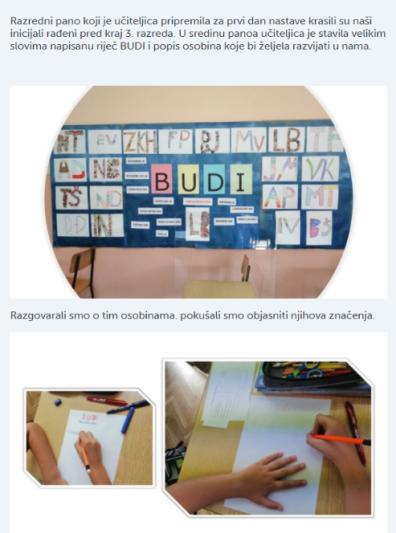 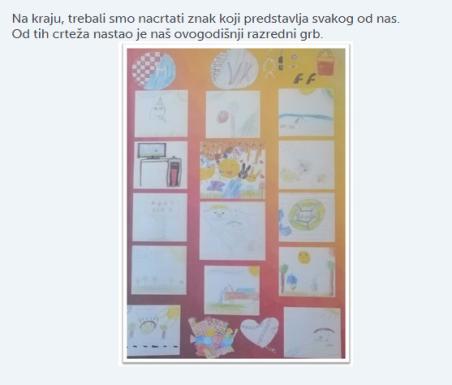 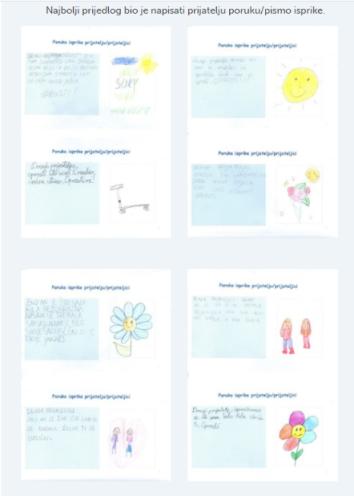 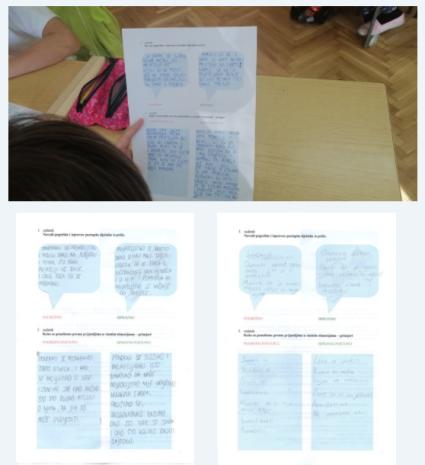 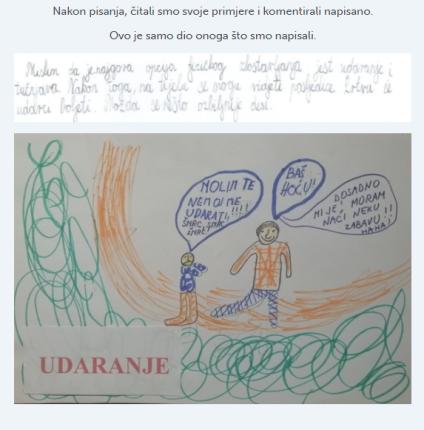 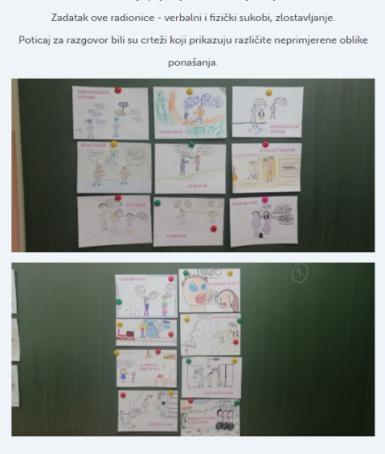 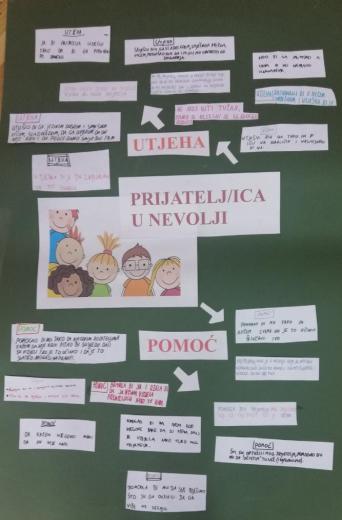 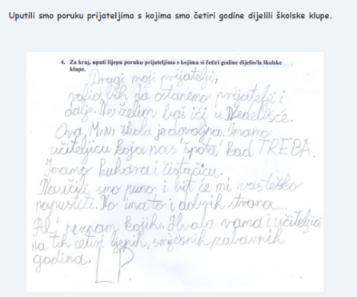 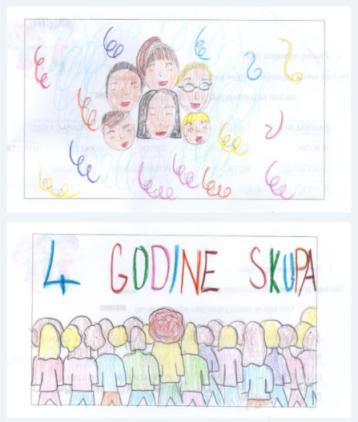 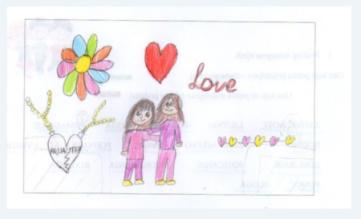 Evaluacija projekta
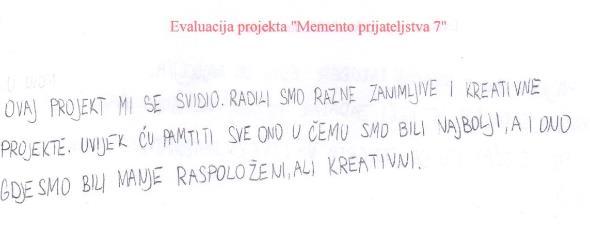 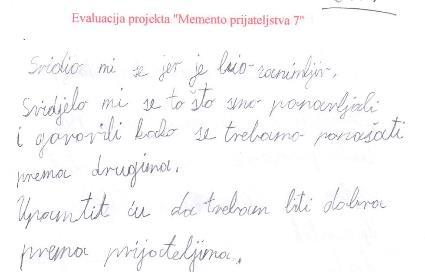 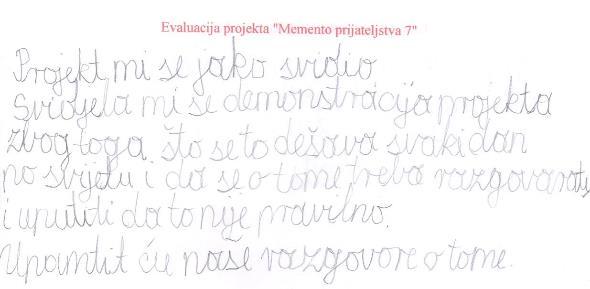 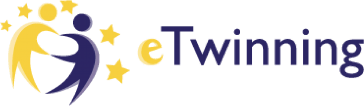 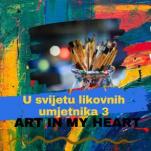 U svijetu likovnih umjetnika 3
/ Art in my heart
Odgojno obrazovni ishodi po predmetima
OŠ LK A.4.1.
Učenik likovnim i vizualnim izražavanjem interpretira različite sadržaje.

- koristi iskustvo usmjerenog opažanja
OŠ LK A.4.2.
Učenik demonstrira fine motoričke vještine upotrebom različitih likovnih materijala i postupaka u vlastitom likovnom izražavanju.
Likovna
kultura
OŠ LK B.4.1.
Učenik analizira likovno i vizualno umjetničko djelo povezujući osobni doživljaj, likovni jezik i tematski sadržaj djela.
OŠ LK B.4.2.
Učenik opisuje i uspoređuje svoj likovni ili vizualni rad i radove drugih učenika te opisuje vlastiti doživljaj stvaranja.
Međupredmetne
teme
uku A.2.1.
1. Upravljanje informacijama
Uz podršku učitelja ili samostalno traži nove informacije iz različitih izvora i uspješno ih primjenjuje pri rješavanju problema.
uku A.2.3.
3. Kreativno mišljenje
Učenik se koristi kreativnošću za oblikovanje svojih ideja i pristupa rješavanju problema.
uku A.2.4.
4. Kritičko mišljenje
Učenik razlikuje činjenice od mišljenja i sposoban je usporediti različite ideje.
osr A.2.1.
Razvija sliku o sebi.
osr A.2.2.
Upravlja emocijama i ponašanjem.
osr A.2.3.
Razvija osobne potencijale
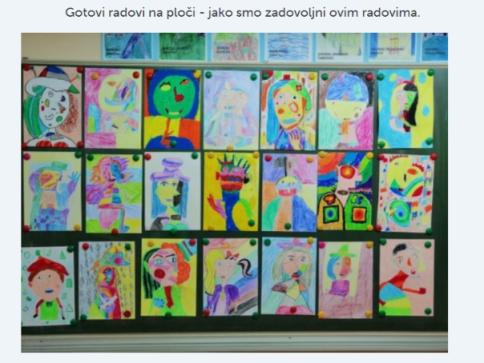 3. radionica - Ted Harrison
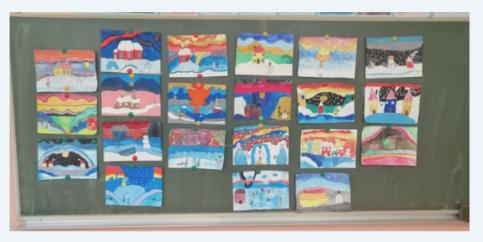 1. i 2. radionica - Pablo Picasso
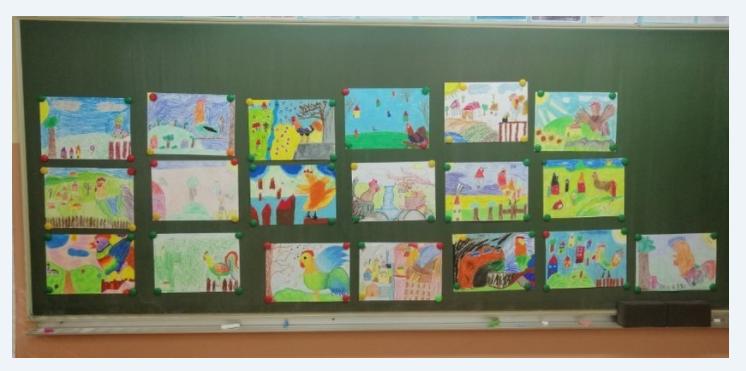 4. radionica - Ivan Večenaj
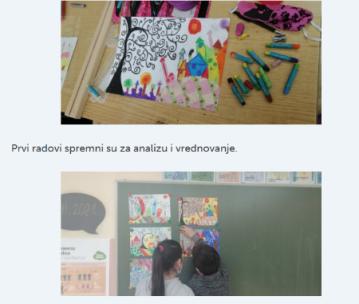 5. radionica - Karla Gerard
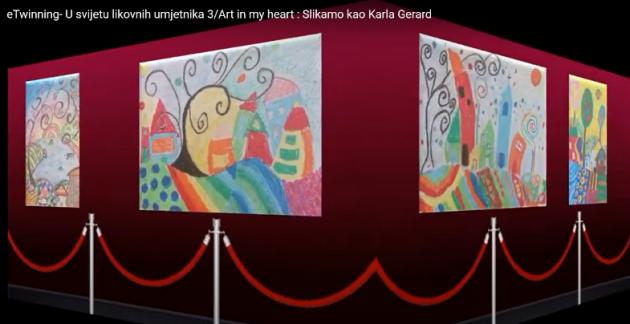 Virtualna izložba radova
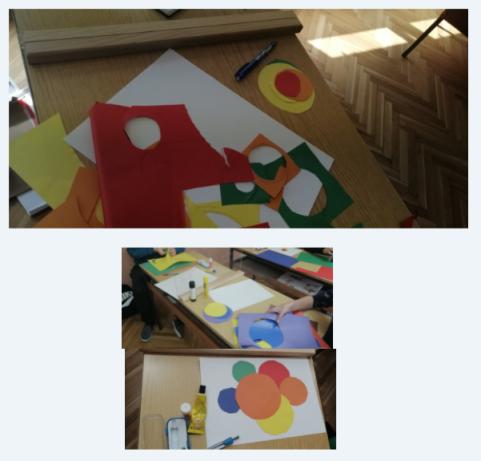 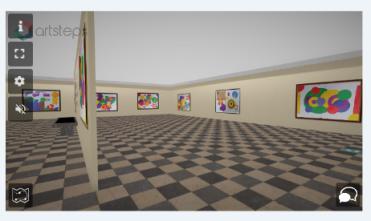 Virtualna izložba radova
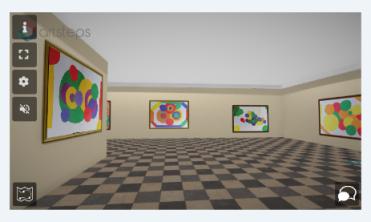 6. Radionica – 
Beatriz Milhazes
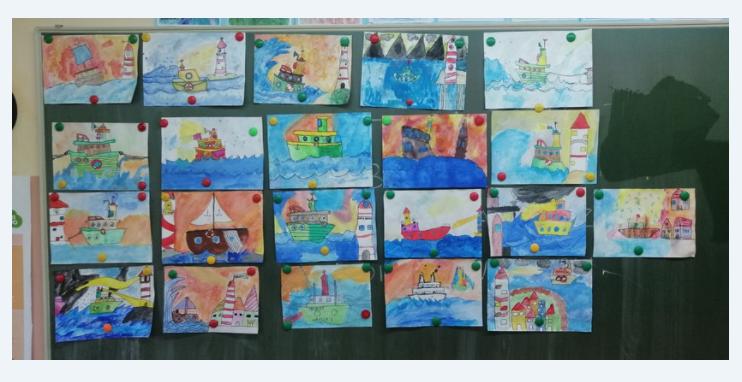 7. radionica Domenico Gonzi
Evaluacija projekta
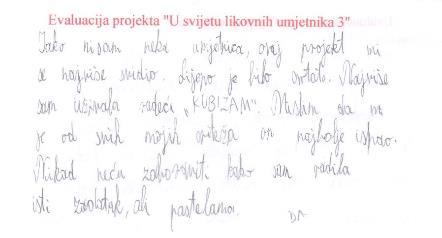 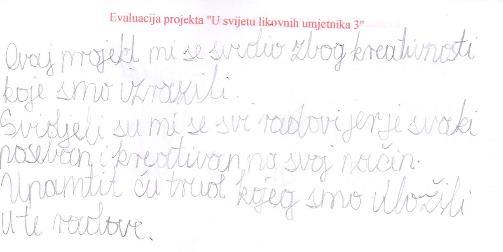 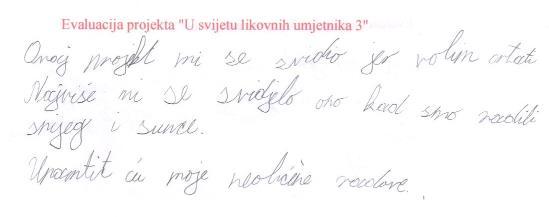 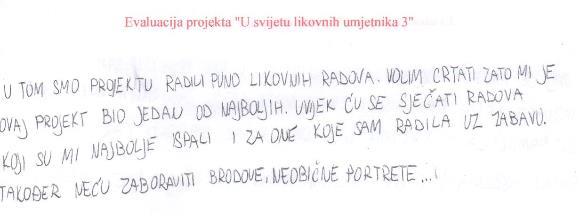 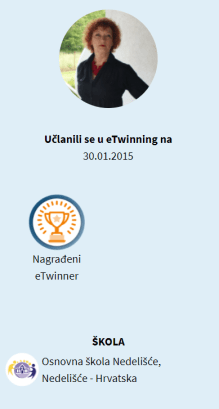 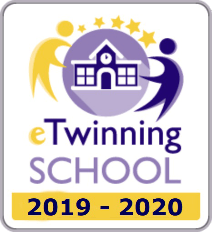 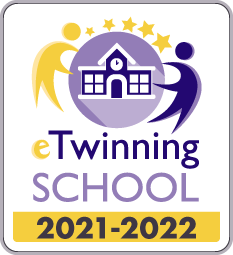 Hvala na pažnji !